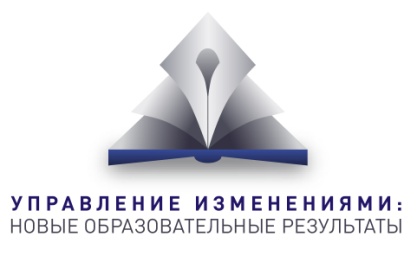 «Формирование практики достижения новых образовательных результатов в муниципальной системе города Лесосибирска»
Егорова О.Ю., 
начальник управления образования администрации города Лесосибирска
25 августа 2016 
г. Лесосибирск
Векторы изменений системы образования города
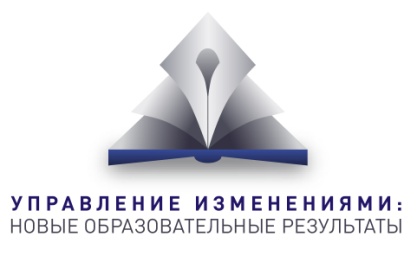 Модернизация образовательной сети
Создание условий для получения доступного и качественного образования, которое соответствует современным вызовам общества
Модернизация образовательной практики
Формирование среды развития личности
Развитие кадрового потенциала
Модернизация системы управления
Модернизация образовательной сети
ДОУ
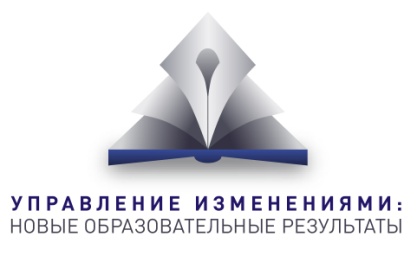 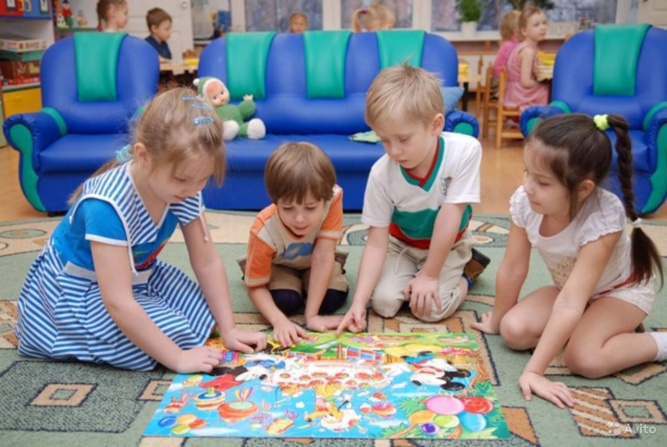 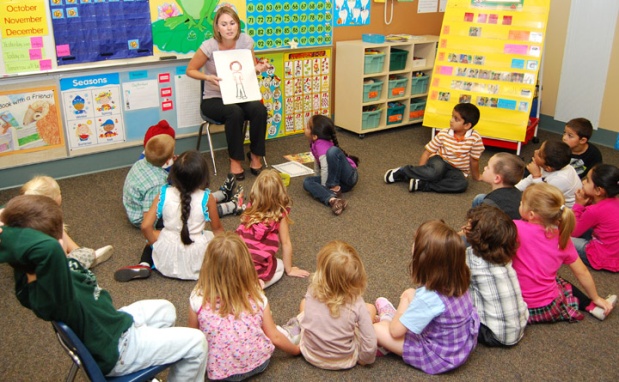 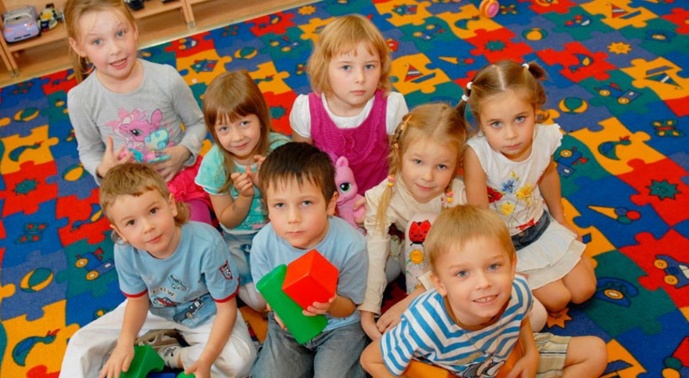 Модернизация образовательной сети
ОУ
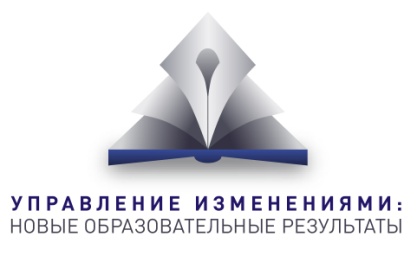 Муниципальные специализированные классы
Краевые специализированные классы
Профильное и углубленное обучение
Модернизация образовательной практики
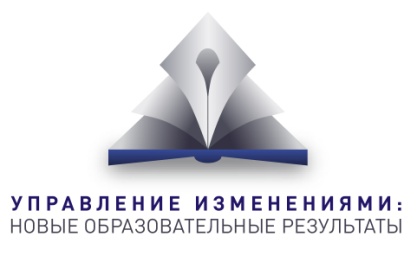 Федеральный уровень
«Апробация и внедрение УМК – комплекса «Система Занкова» как инструмент развития УУД у учащихся первых классов»
Краевой уровень
«Пилотные школы по введению ФГОС ОО, ФГОС СОО.
«Профессиональное становление педагога», «Введение профессионального стандарта»
Проекты образовательных организаций   в рамках Стратегии развития муниципальной системы образования: «Повышение качества физико - математического образования»,  «Развитие языковых компетенций», «Развитие инициативы и самостоятельности»
Муниципальный уровень
Реализация 
стратегии развития 
МСО
Содержание и 
технологии 
ФГОС
Среда развития личности
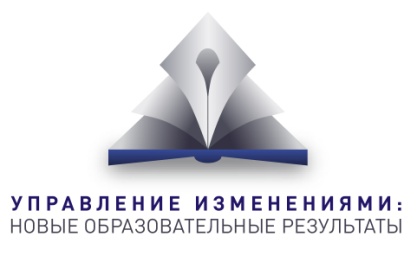 Развитие кадрового потенциала
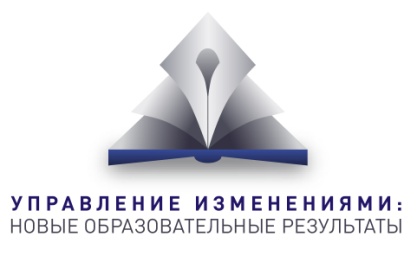 Модернизация системы управления
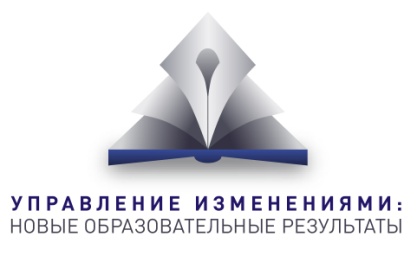 Модернизация образовательной сети
ДОУ
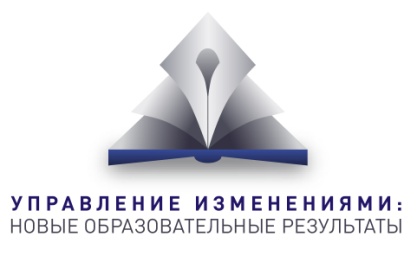 Модернизация образовательной сети
ДОУ
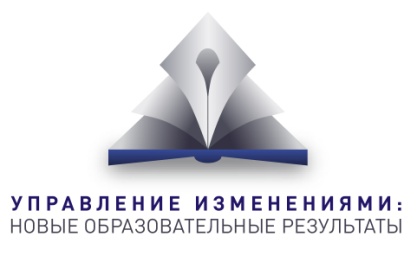